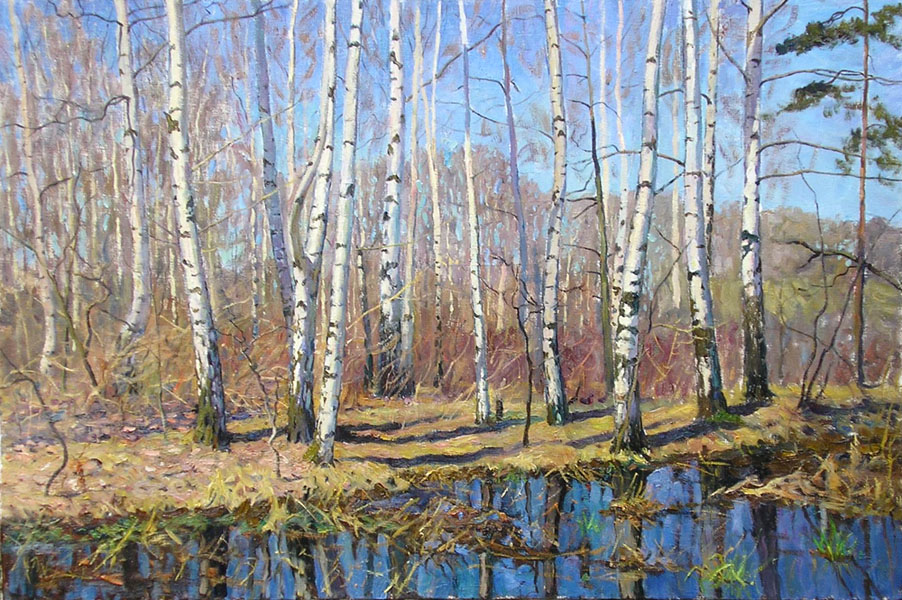 Праздничный апрель
Подготовила: Тямчик Елена Анатольевна
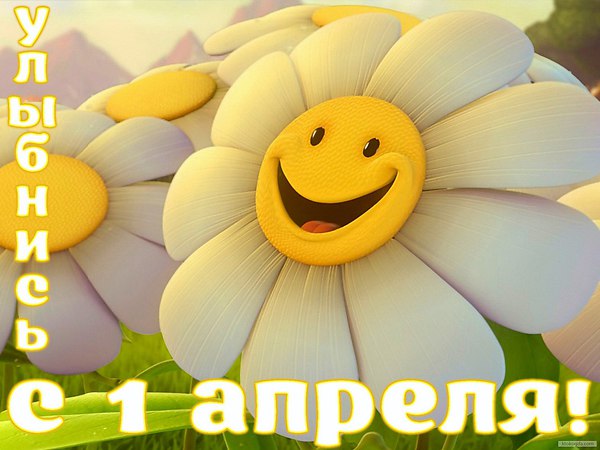 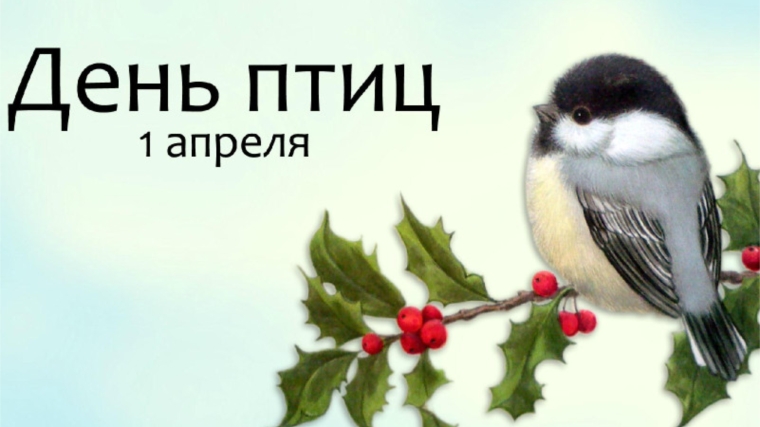 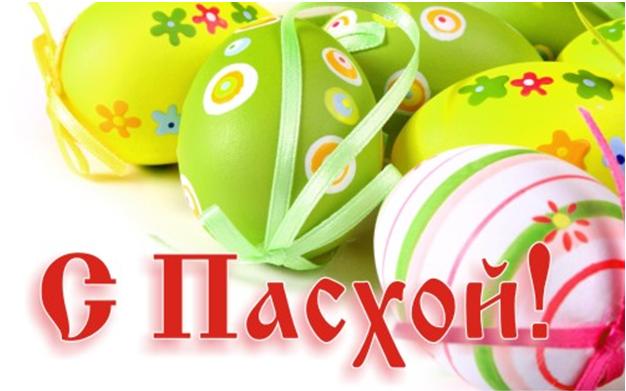 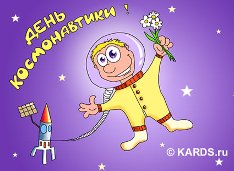 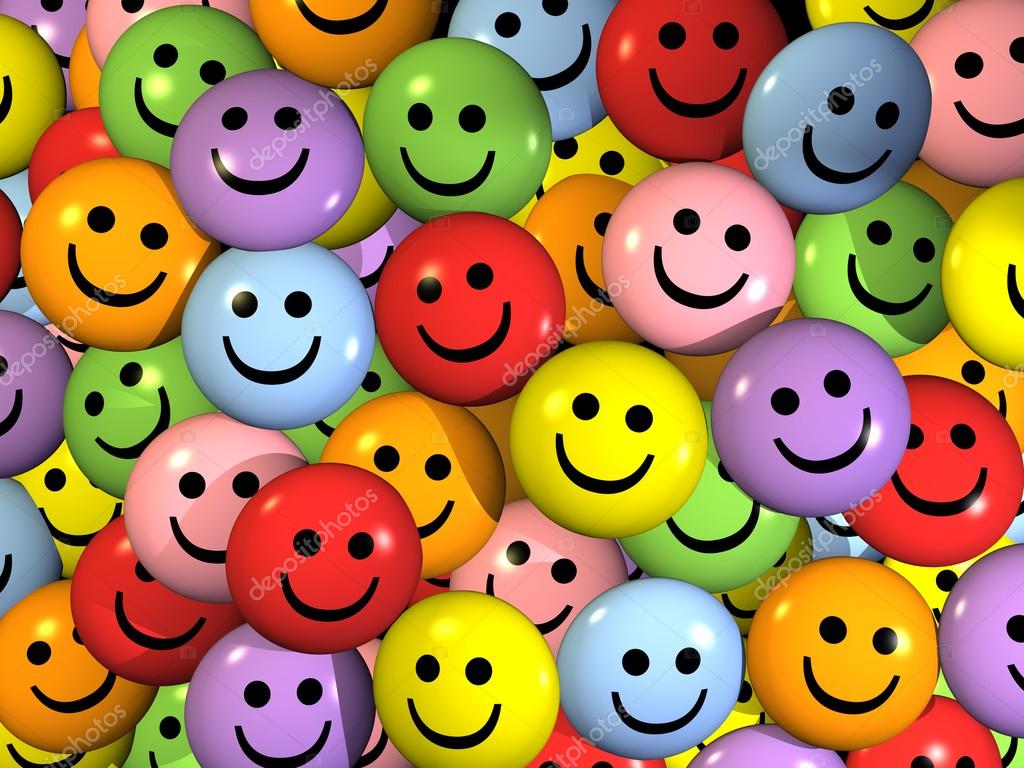